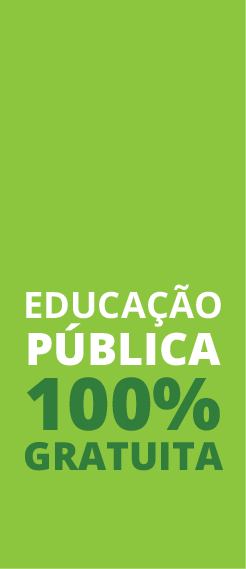 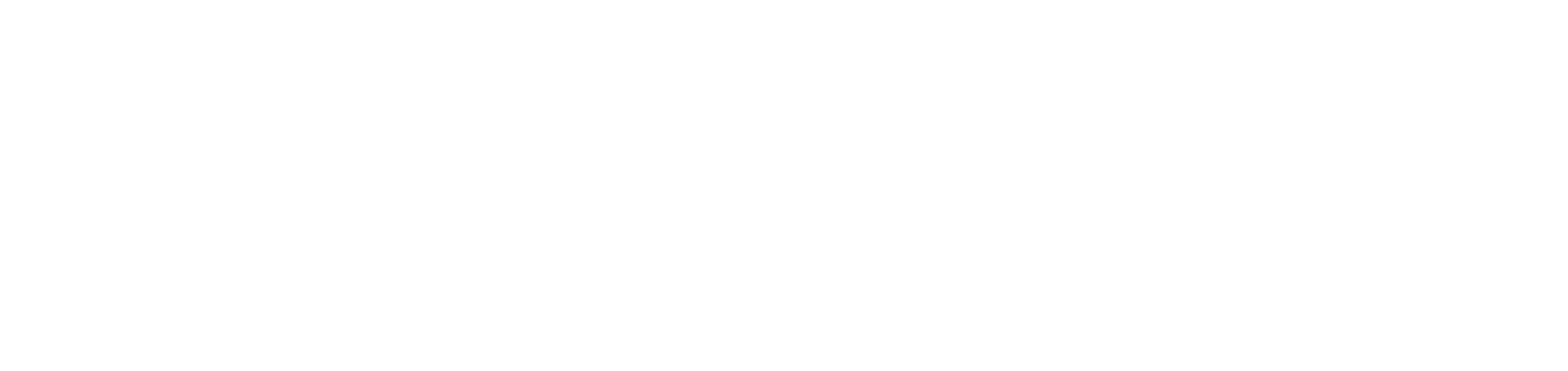 Pontuação

Professora Mariana Klafke
Curso Técnico Subsequente em Mecânica - Redação Técnica e Expressão Oral II
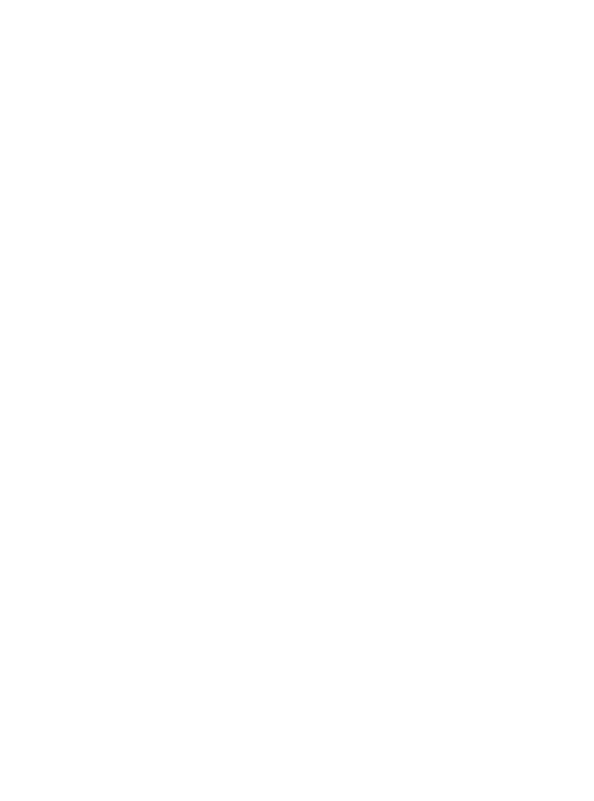 O que é um fichamento?
Pontuação: organização do discuso escrito
Na língua falada, possuímos inúmeros recursos rítmicos e melódicos para colaborar em nossa comunicação, bem como elementos gestuais e expressivos que apelam para aspectos visuais. Na língua escrita, não contamos com nada disso, mas dispomos dos sinais de pontuação para organizar o discurso.
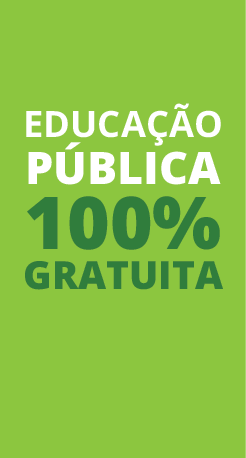 Instituto Federal Sul-rio-grandense | câmpus Passo Fundo
‹#›
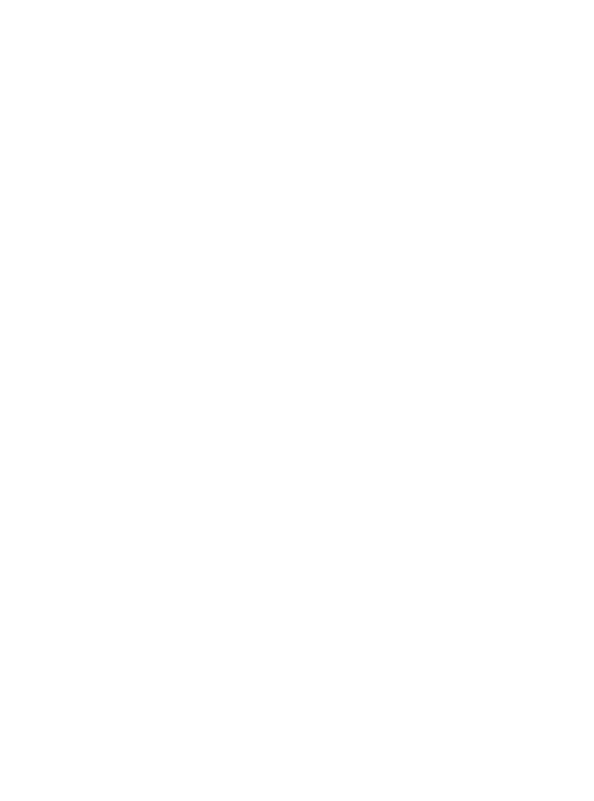 Ponto
É usado fundamentalmente para finalizar uma oração declarativa. 
O ponto também é usado em abreviações (sr., dra., V. Ex.ª). 
Em termos sonoros, é utilizado como pausa máxima da voz depois de um grupo fônico descendente. 

Exemplo: 
Hoje foi um dia muito quente.
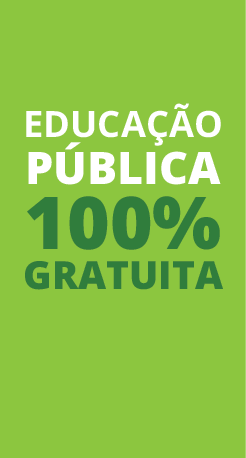 Instituto Federal Sul-rio-grandense | câmpus Passo Fundo
‹#›
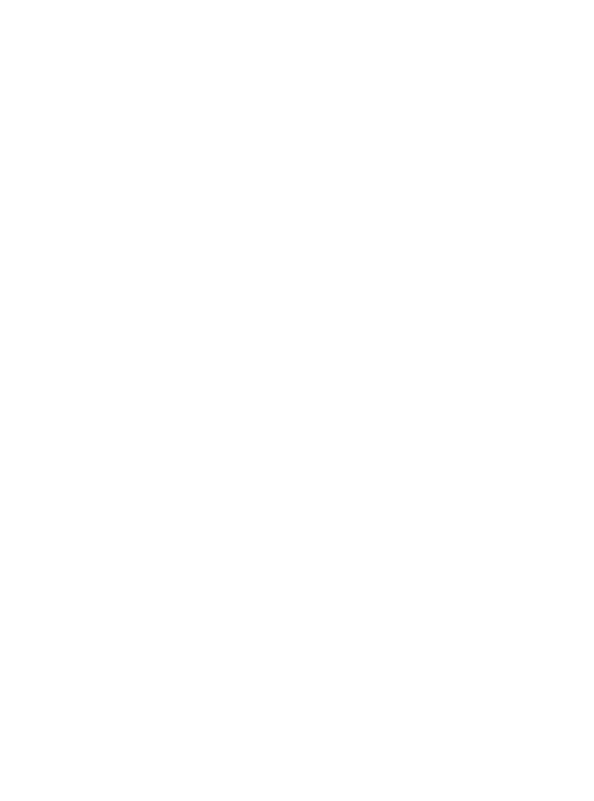 Ponto de interrogação
É o sinal usado para demarcar qualquer interrogação direta, ainda que a pergunta não exija resposta. Exemplo: Você sabe da novidade?

Em casos de grande dúvida, é possível utilizar reticências junto ao ponto de interrogação. 
Exemplo: Então?... Que foi isso?... 

Nas perguntas que denotam surpresa, eventualmente aparecem combinados o ponto de interrogação e o ponto de exclamação. Exemplo: Que negócio é esse: cabra falando?!
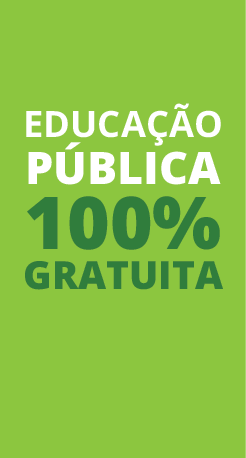 Instituto Federal Sul-rio-grandense | câmpus Passo Fundo
‹#›
Ponto de exclamação
É o ponto que demarca qualquer enunciado de entoação exclamativa. É usado normalmente depois de interjeições ou termos equivalentes e depois de imperativos. É usado para expressar emoções, sensações e enfatizar termos ou informações.

Exemplo: Ei! Preste atenção!
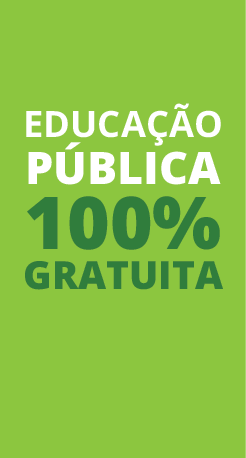 Instituto Federal Sul-rio-grandense | câmpus Passo Fundo
‹#›
Vírgula
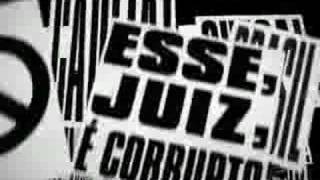 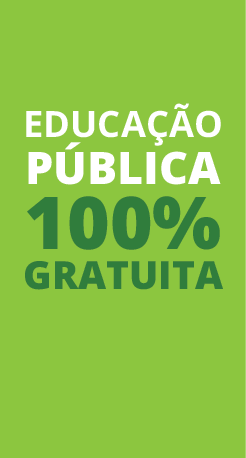 Instituto Federal Sul-rio-grandense | câmpus Passo Fundo
‹#›
Vírgula
A vírgula possui diversas funções e é o caso mais complicado de pontuação! Usamos a vírgula para:

Isolar o aposto: Thiago, considerado o melhor atacante do campeonato, não jogará a próxima partida.

Isolar o vocativo: Ei, Vânia, venha ver o que eu fiz!
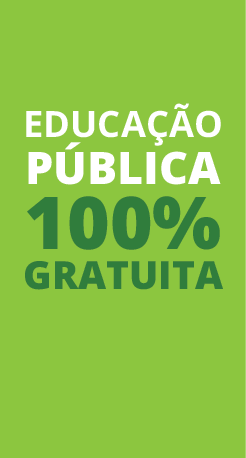 Instituto Federal Sul-rio-grandense | câmpus Passo Fundo
‹#›
Vírgula
Separar elementos que você poderia listar:
João, Maria, Ricardo, Pedro e Augusto foram almoçar.
Fui ao mercado comprar leite, ovos, farinha e açúcar. 

Separar o lugar, o tempo ou o modo que vier no início da frase. Em outras palavras, separa-se o adjunto adverbial antecipado, porque a ordem mais direta seria essa informação aparecer ao final.
Lá fora, o sol está de rachar!
Semana passada, todos vieram jantar aqui em casa.
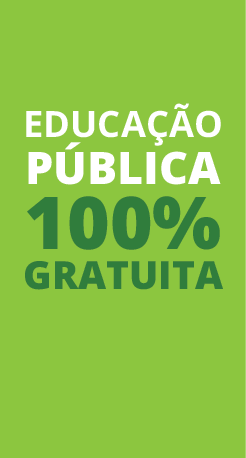 Instituto Federal Sul-rio-grandense | câmpus Passo Fundo
‹#›
Vírgula
Separar as orações que não apresentem conjunções que as interliguem:
Decidiu começar a estudar para passar no curso dos seus sonhos, fez o vestibular e foi aprovado.

Isolar orações explicativas: 
Machado de Assis, que é autor de Dom Casmurro, tornou-se canonizado.
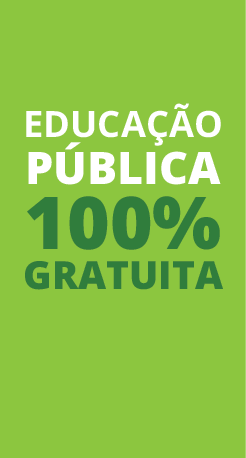 Instituto Federal Sul-rio-grandense | câmpus Passo Fundo
‹#›
Vírgula
Separar  orações reduzidas de gerúndio, de particípio e de infinitivo, quando equivalentes a orações adverbiais: 
Não obtendo resultado, indignou-se. (Graciliano Ramos)
Ao falar, já sabia da resposta. (Jorge Amado)

Antes de locuções adversativas como “e sim” ou “e não” (somente uma vírgula, precedendo-as): 
Hoje estudarei matemática, e não Física.
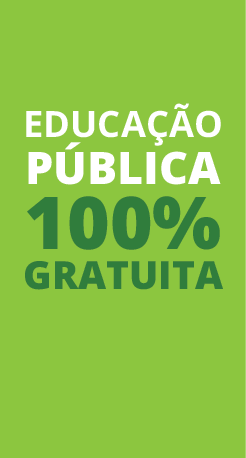 Instituto Federal Sul-rio-grandense | câmpus Passo Fundo
‹#›
Vírgula
Antes de certas conjunções (mas, porém, pois, embora, contudo, todavia, portanto, logo):
Sei que você não gosta de estudar durante o feriado, mas será preciso para fazer um bom exame.

Indicar o apagamento de um verbo, ou seja, utiliza-se a vírgula para marcar que o verbo está subentendido na oração:
Eu cuido das crianças; você, das malas.
Você prefere cachoeira, e eu, o mar.
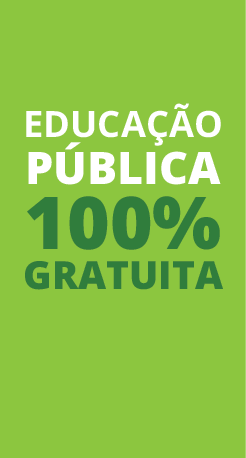 Instituto Federal Sul-rio-grandense | câmpus Passo Fundo
‹#›
Vírgula: resumo das principais regras!
Use a vírgula para separar elementos que você poderia listar
Use a vírgula para separar explicações que estão no meio da frase
Use a vírgula para separar o lugar, o tempo ou o modo que vier no início ou no meio da frase
Use a vírgula para separar orações independentes
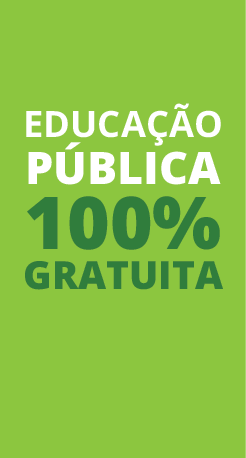 Instituto Federal Sul-rio-grandense | câmpus Passo Fundo
‹#›
Quando NÃO se usa vírgula
Não se usa vírgula separando termos que, do ponto de vista sintático, ligam-se diretamente entre si, principalmente:

a) entre sujeito e predicado
Os municípios e os estados, são os principais responsáveis pela educação básica no país.

b) entre o verbo e seus objetos
O professor revelou aos alunos, quem estava aprovado.
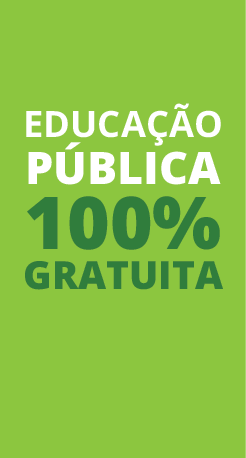 Instituto Federal Sul-rio-grandense | câmpus Passo Fundo
‹#›
Ponto e vírgula
O ponto e vírgula é um sinal intermediário entre o ponto e a vírgula, o que torna seu uso um pouco impreciso e dependente do contexto. Porém, o uso mais comum desse sinal é para separar partes de um período, das quais ao menos uma esteja já subdividida por vírgula.

Exemplo: Chamo-me Inácio; ele, Bendito. (Machado de Assis)
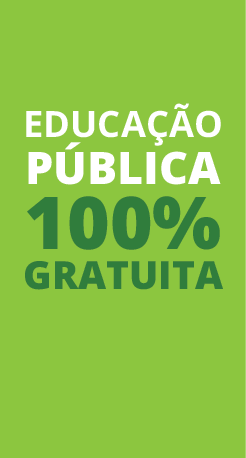 Instituto Federal Sul-rio-grandense | câmpus Passo Fundo
‹#›
Ponto e vírgula
Também se usa ponto e vírgula para separar os diversos itens de enunciados enumerativos (em leis, decretos, portarias, regulamentos etc.):

Art. 127 – São penalidades disciplinares:
I- advertência;
II- suspensão;
III- demissão;
IV- cassação de aposentadoria ou disponibilidade;
V- destituição de cargo em comissão;
VI- destituição de função comissionada. 
(cap. V das penalidades referentes ao Direito Administrativo)
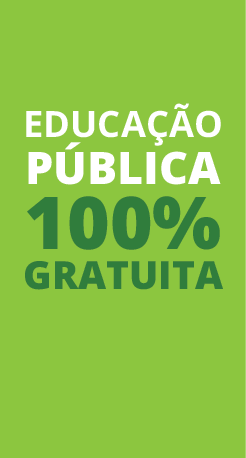 Instituto Federal Sul-rio-grandense | câmpus Passo Fundo
‹#›
Dois pontos
Os dois pontos são utilizados para anunciar:
- uma citação (geralmente depois de verbo ou expressão que signifique dizer, responder, perguntar e afins); 
Eu lhe responderia: a vida é uma ilusão... (Afrânio Peixoto)
- uma enumeração explicativa; 
Viajo entre todas as coisas do mundo: homem, flores, animais, água... (Cecília Meireles)
- um esclarecimento, uma síntese ou uma consequência do que foi enunciado. 
Não sou alegre nem sou triste: sou poeta. (Cecília Meireles)
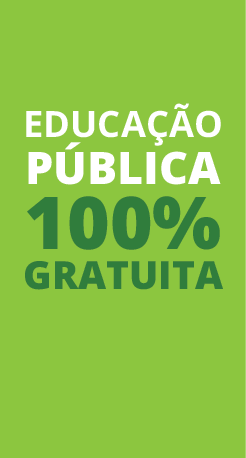 Instituto Federal Sul-rio-grandense | câmpus Passo Fundo
‹#›
Aspas
As aspas são utilizadas principalmente no início e no final de uma citação, para demarcar outra voz e diferenciá-la do restante do contexto. Também são utilizadas para ressaltar uma gíria, palavra estrangeira ou qualquer expressão fora do esperado naquele discurso ou até mesmo para acentuar o significado de uma palavra ou expressão. Exemplos: 

Ontem, minha mãe me disse: “Filho, tome cuidado”. 
Era melhor que fosse "clown". (Erico Verissimo)
A palavra "nordeste" é hoje uma palavra desfigurada pela expressão 
"obras do Nordeste" que quer dizer:  "obras contra as secas". 
E quase não sugere senão as secas. (Gilberto Freyre)
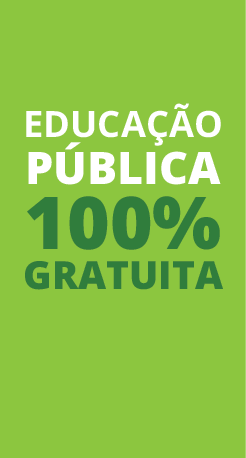 Instituto Federal Sul-rio-grandense | câmpus Passo Fundo
‹#›
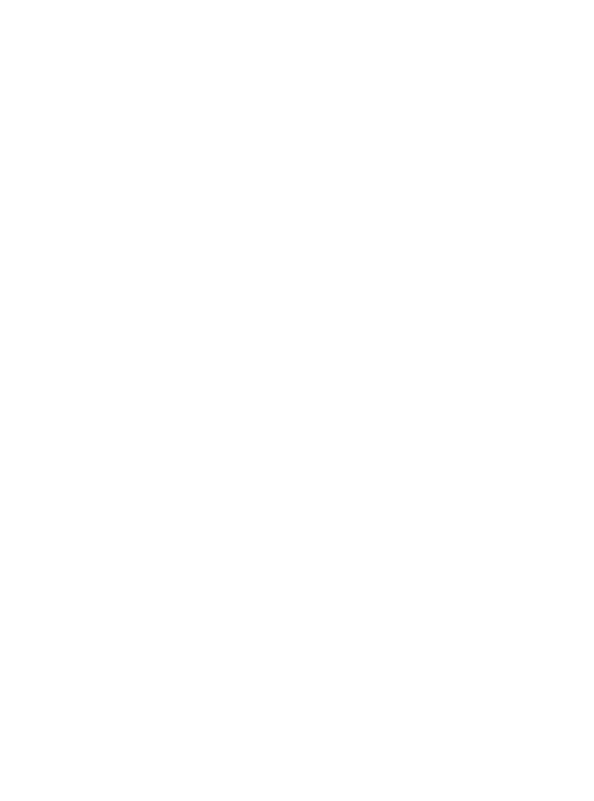 Travessão
Geralmente o travessão é utilizado em dois casos:

para indicar, em diálogos, a mudança de interlocutor;

- Muito bom dia, meu compadre.
- Por que não apeia, compadre Vitorino?
- Estou com pressa.
(José Lins do Rego)

para isolar, em determinado contexto, palavras ou frases.

Duas horas depois - a tempestade ainda dominava a cidade e o mar - o "Canavieiras" ia encostando no cais. (Jorge Amado)
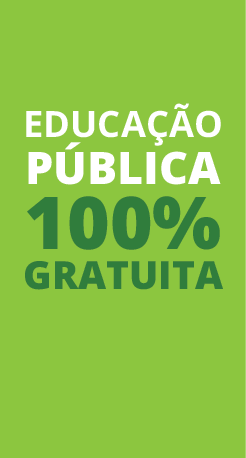 Instituto Federal Sul-rio-grandense | câmpus Passo Fundo
‹#›
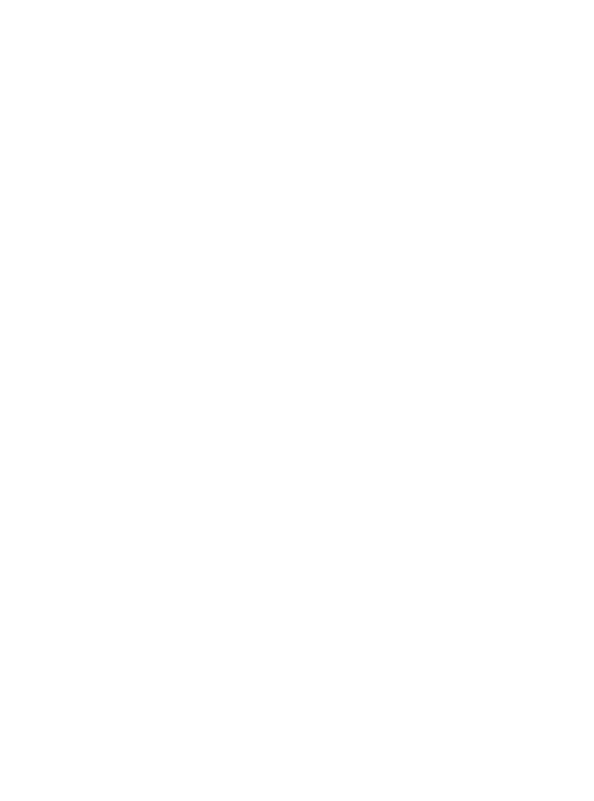 Reticência
As reticências marcam algum tipo de interrupção da frase e podem ser usadas em casos muito variados.

Para indicar que o narrador ou personagem interrompe uma ideia que começou a exprimir e passa a considerações acessórias;
Para marcar suspensões provocadas por hesitação, surpresa, dúvida, timidez ou para assinalar certas inflexões de natureza emocional de quem fala;
Para indicar que a ideia que se pretende exprimir não se completa com o término gramatical da frase, e que deve ser suprimida com a imaginação do leitor;
Também indicam não uma suspensão voluntária da voz, mas uma interrupção por parte do outro interlocutor.
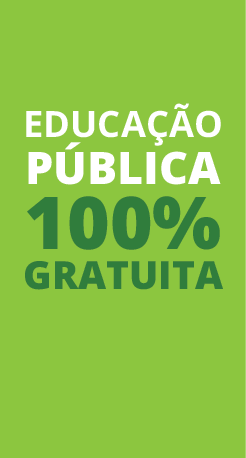 Instituto Federal Sul-rio-grandense | câmpus Passo Fundo
‹#›
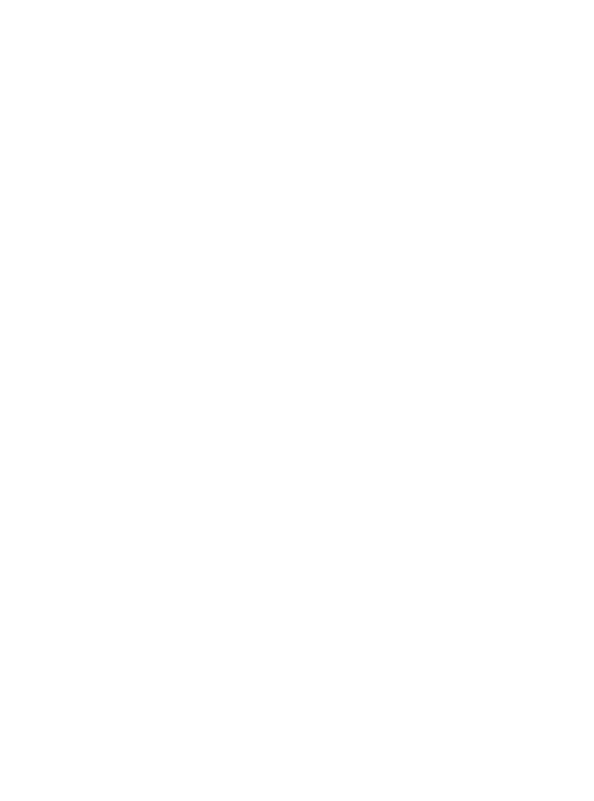 Parênteses
Usamos os parênteses para intercalar em um texto qualquer indicação acessória, como uma explicação, uma reflexão, um comentário ou até mesmo uma nota emocional. Exemplo: 

Mais uma vez (tinha consciência disso) decidia o seu destino. (Antônio de Alcântara Machado)

Também usamos parênteses para fazer referência de indicações bibliográficas, como podemos notar nos artigos científicos.
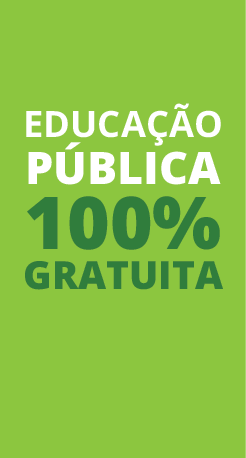 Instituto Federal Sul-rio-grandense | câmpus Passo Fundo
‹#›
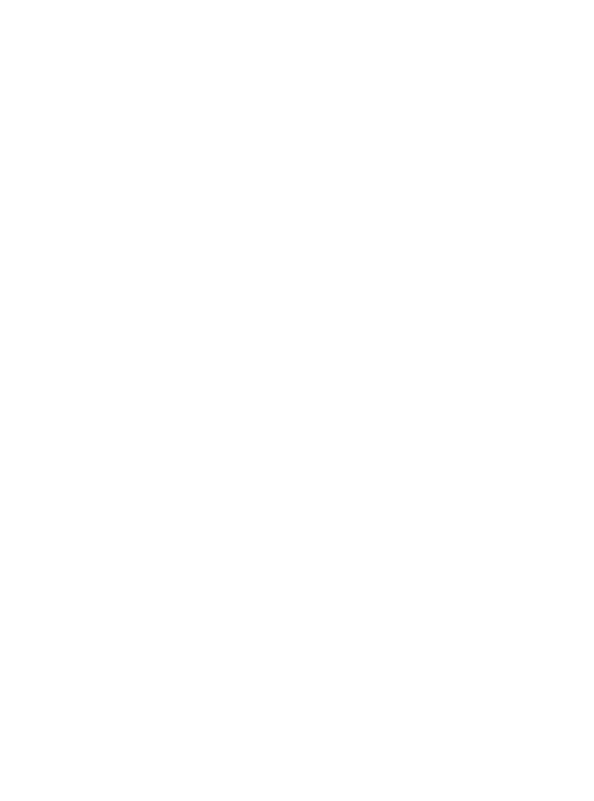 Colchetes
Os colchetes têm a mesma finalidade que os parênteses; todavia, seu uso se restringe aos escritos de cunho didático, filológico, científico. Pode ser empregado: em definições de dicionário, para inserir comentários em textos já publicados, para indicar supressão de parte de um texto [...].
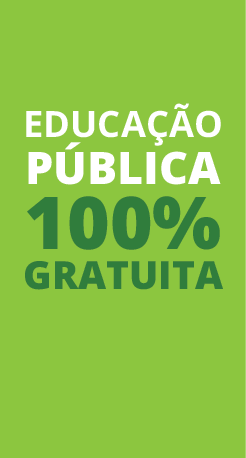 Instituto Federal Sul-rio-grandense | câmpus Passo Fundo
‹#›
Referências

CUNHA, Celso. Gramática do Português contemporâneo. Porto Alegre: L&PM, 2010.

MARTINS, Dileta Silveira; ZILBERKNOP, Lúbia Scliar. Português instrumental de acordo com as
normas da ABNT. 28. ed. São Paulo: Atlas, 2009.
Contato: marianaklafke@ifsul.edu.br